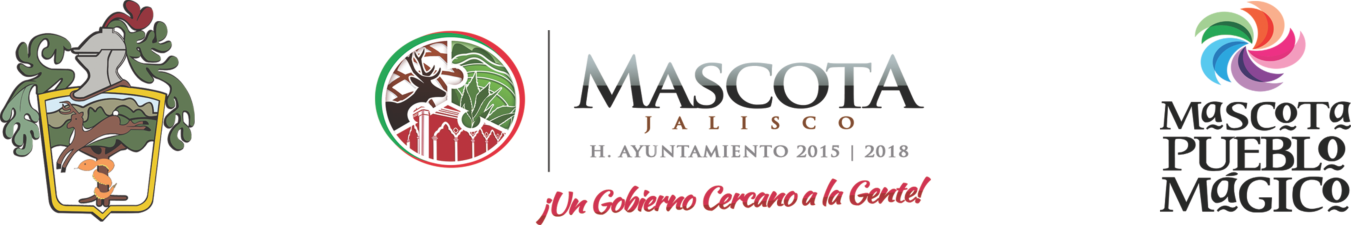 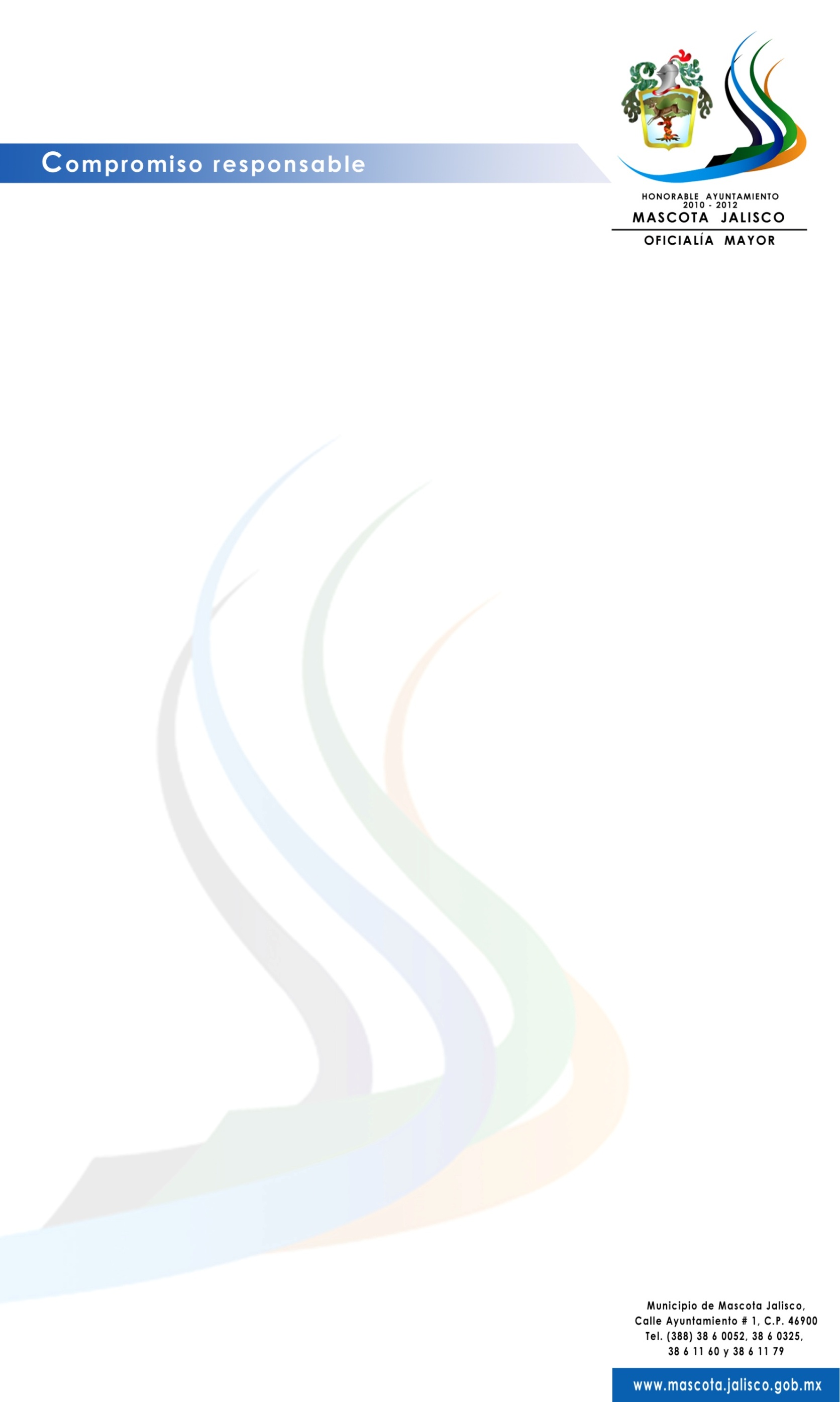 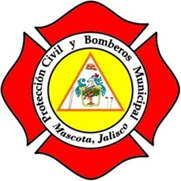 Base de Protección Civil y Bomberos  Municipal  Mascota, Jalisco. INFORME DE ACTIVIDADES TRIMESTRAL  2018 ABRIL, MAYO Y JUNIO.
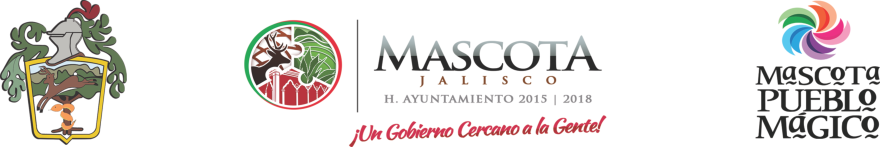 INTRODUCCION
A fin de reducir los índices de accidentes y mortalidad en pro del desarrollo socioeconómico de nuestro municipio, es necesario prestar un mejor  servicio a la población mascotences, de alta calidad, con el objetivo común de preservar a la persona y a la sociedad, ante los riesgos de los fenómenos perturbadores antropogénicos o de origen natural, coadyuvando al logro del desarrollo sustentable de nuestro Municipio .
Actualmente nos encontramos enfrentando múltiples problemas, por lo que nuestra sociedad requiere cada día de más y mejores propuestas; ciertamente no tenemos en nuestra comunidad todos los recursos y fortalezas para ofrecer un mejor mañana.
PROTECCION CIVIL Y BOMBEROS MASCOTA
MISIÓN
Integrar, coordinar y supervisar el Sistema Nacional de Protección Civil para ofrecer prevención, auxilio y recuperación ante los desastres a toda la población, sus bienes y el entorno, a través de programas y acciones.
VISIÓN
Ser una instancia de excelencia que privilegie la participación activa, coordinada, corresponsable y solidaria de sociedad y gobierno, mediante el establecimiento de una nueva relación entre los individuos, las organizaciones, los sectores y entre los municipios, los estados y la federación, con el objetivo común de preservar a la persona y a la sociedad, ante los riesgos de los fenómenos perturbadores antropogénicos o de origen natural, coadyuvando al logro del desarrollo sustentable de nuestro país, propiciando la forma de vida justa, digna y equitativa a que aspiramos los mexicanos, y una adecuada interacción con la comunidad internacional.
PREVENCION DE ACCIDENTES
De Lunes a Domingo se brinda todo tipo de atenciones las 24 horas de Protección Civil y Bomberos a todo el municipio y sus comunidades:

Atenciones Pre-Hospitalarias( enfermedades, lesiones, choques, volcaduras)
 Traslados locales y foráneos
Monitoreo (Presa Corrinchis y Ríos)
 Cursos y Capacitaciones
Exterminación y capturas de abejas
Retiro de derrumbes, arboles caídos 
 Acordonamientos de viviendas en mal estado y que ponen en peligro a la ciudadanía, abanderamientos, baches, hundimientos de calles.
Saneamientos de Casa Habitación e Inundación 
Inspecciones y Vistos Buenos
Retiro de derrames biológicos y peligrosos
Realización de simulacros 
Combate de Incendios  forestales y de casa habitación
Operativo de eventos Gobierno Estatales y Federales
Apoyos Diversos: programa adulto, mayor, carreras pedestres-bicicletas-peregrinaciones, eventos cívicos, cabalgatas.
Apoyo a vehículos descompuestos
Operativos (Romería-Semana Santa. Vacaciones termino de ciclo escolar, temporal de lluvias, día de muertos, frentes fríos y navidad)
Atenciones Pre-Hospitalarias( enfermedades, lesiones, choques, volcaduras)
74 atenciones
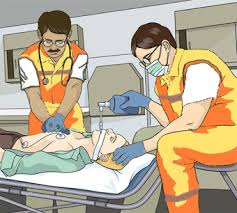 TRASLADOS LOCALES Y FORANEOS
LOCALES: 46
FORANEOS: 9
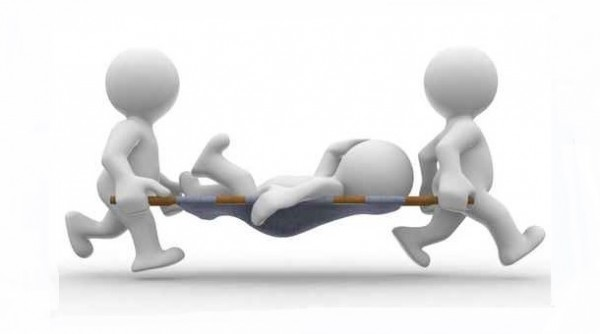 MONITOREOS DE AGUAS(PRESA CORRINCHIS Y RIOS)
91 Monitoreos (CONAGUA)
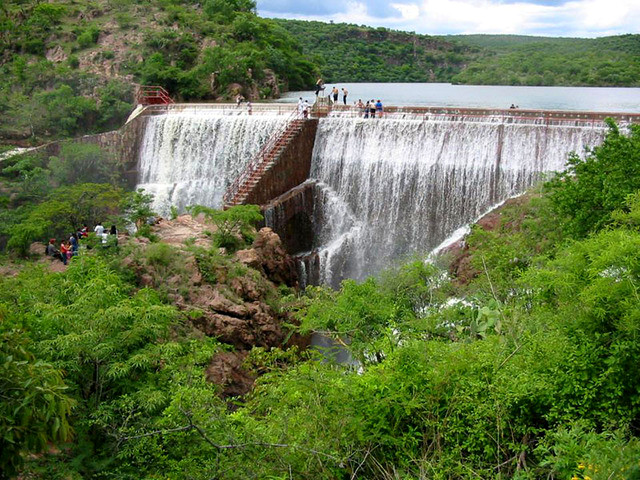 CURSOS Y CAPACITACIONES
8 Capacitación
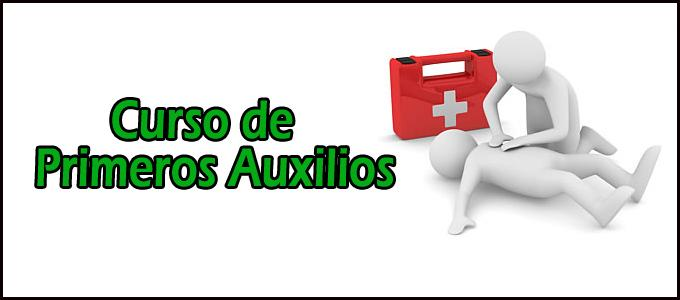 CAPTURA DE ABEJA 6 servicios
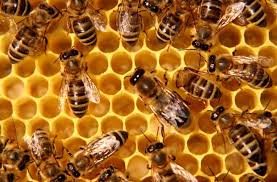 DERRUMBES Y ARBOLES CAIDOS (carreta Federal y Estatal)
0 arboles caídos
0 Derrumbes
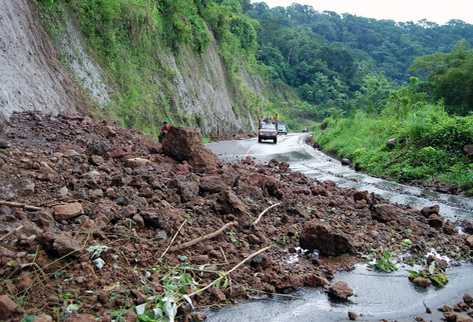 Acordonamientos de viviendas, baches, abanderamientos, hundimientos de calles, señaléticas de prevención.
14 Acordonamientos preventivos
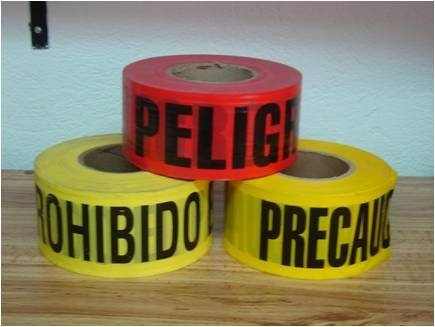 SANAMIENTO DE CASA HABITACIO Y ATENCION POR INUNDACION
0 Viviendas
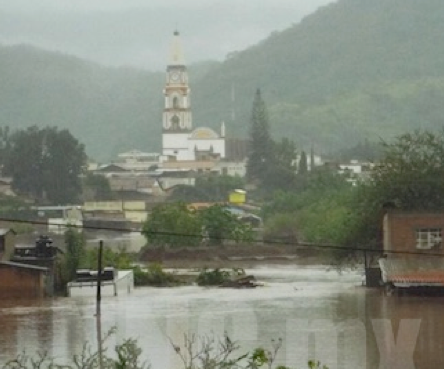 INSPECCIONES Y VISTOS BUENOS 13 Inspecciones y vistos buenos
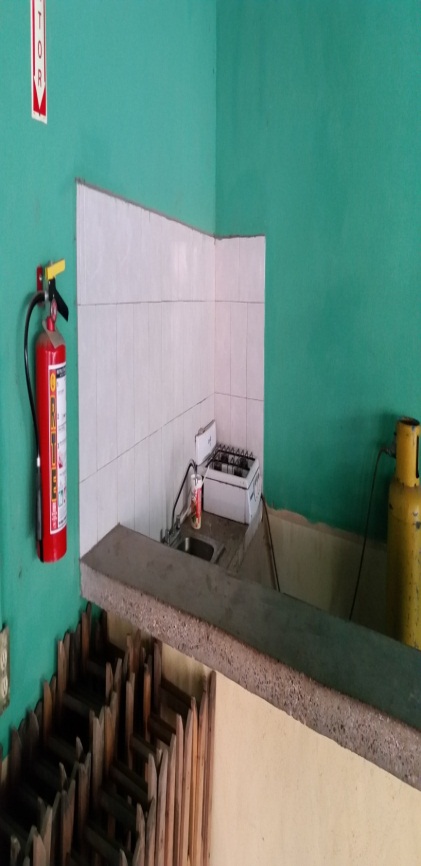 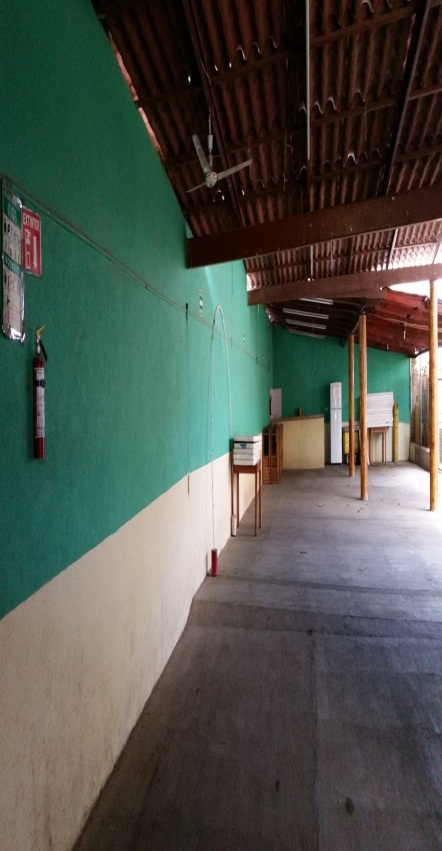 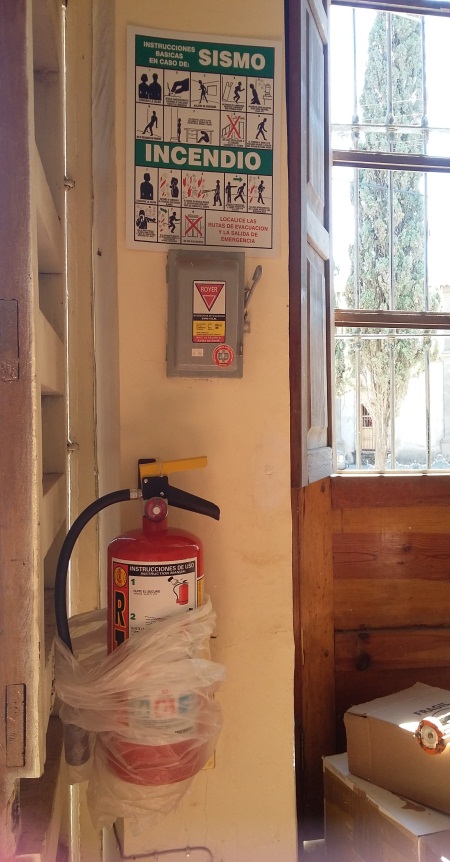 FUGAS DE GAS L.P.
1 Servicios
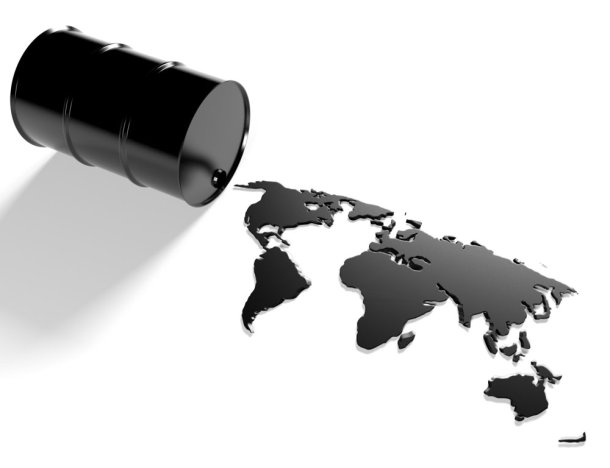 REALIZACION DE SIMULACROS
Simulacro que hacer antes , durante y después de un sismo impartido en las unidades educativas del municipio.
2 Eventos de simulacros
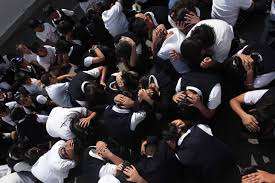 COMBATE DE INCENDIOS FORESTALES, CASA HABITACION, VEHICULOS Y BASURA
16 Combates de incendios
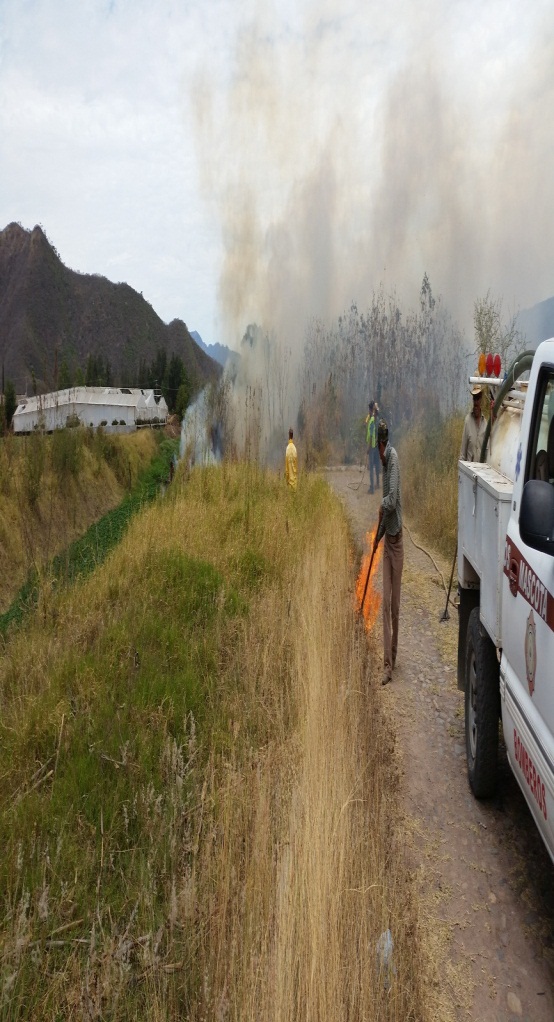 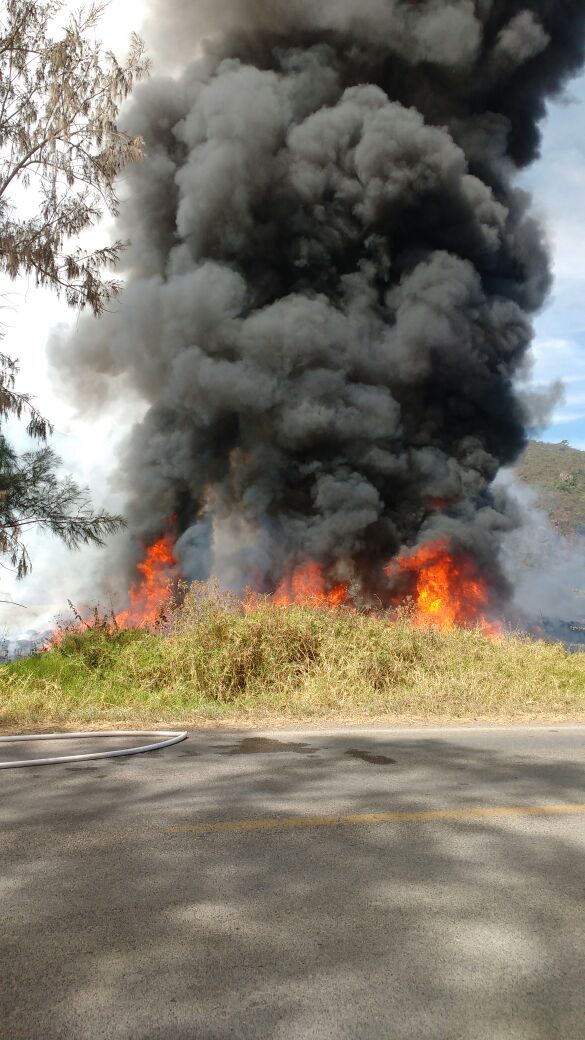 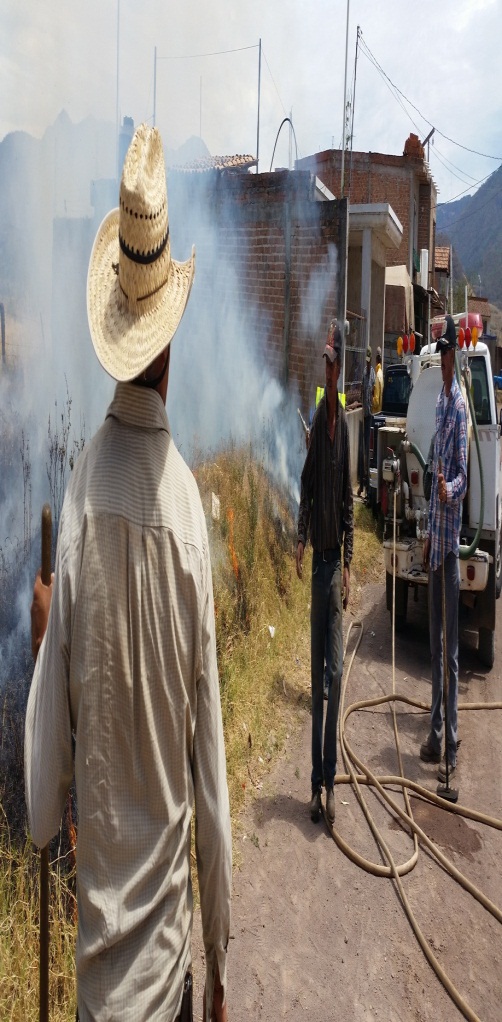 ACCIDENTES VEHICULARES (Volcaduras, choques, salidas de camino
18 Servicios
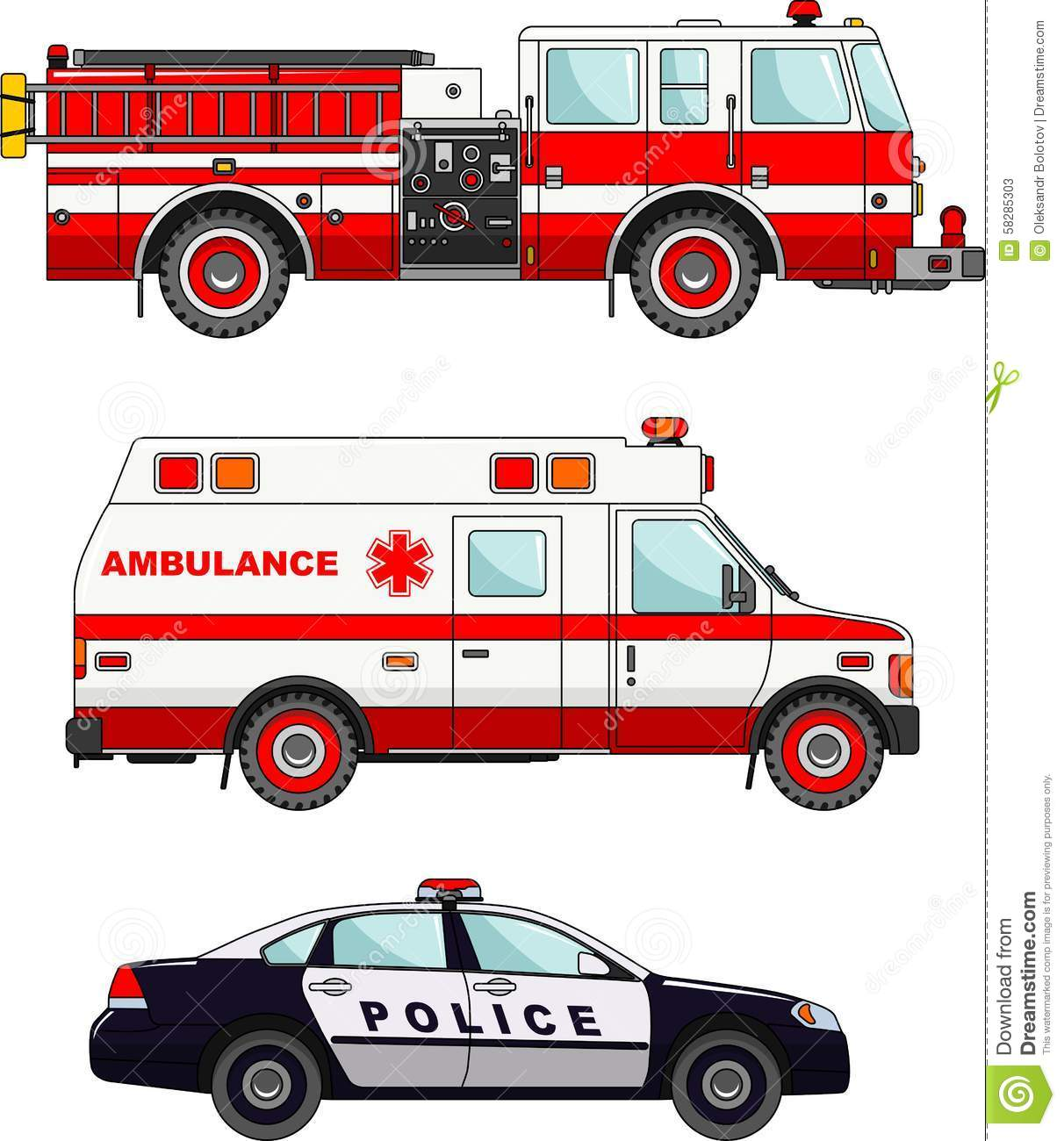 Apoyos Diversos: En eventos particulares y publicas (jaripeos, charreadas, eventos culturales y educativos, etc.)
80 Eventos
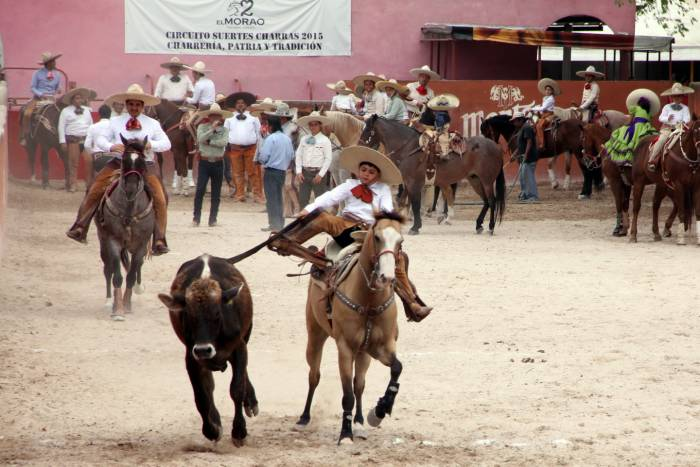 SERVICIOS DE ABASTECIMIENTO DE AGUA NO POTABLE
13 SERVICIOS
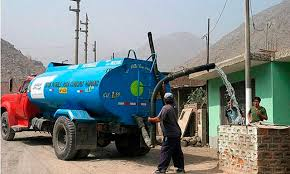 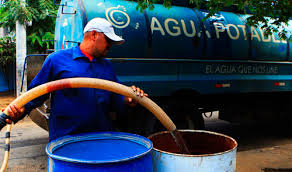 La protección  de nuestro municipio y sus habitantes al igual para todos el turismo  que nos visitan y transitan en nuestras carreteras es para nosotros  de vital importancia en nuestra corporación  brindar nuestros servicios con humanidad, calidad y calidez….
PROTECCION CIVIL Y BOMBEROS 
MASCOTA
PORUQE NUESTRA VOCACION Y DEBER ES SERVIRTE Y BRINDARTE LA MEJOR PROTECCION Y ATENCION!!!!!
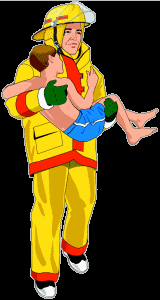